LE JEU DES INDICES
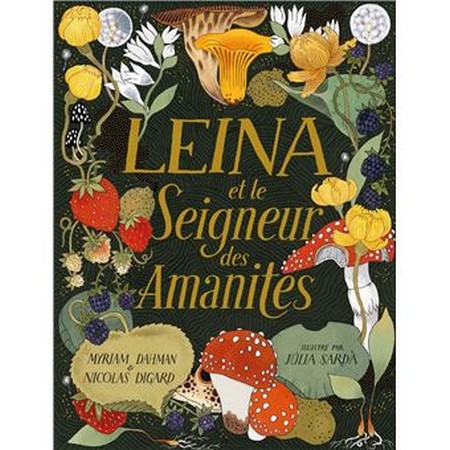 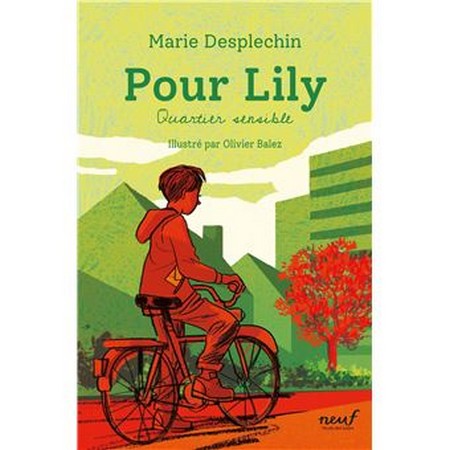 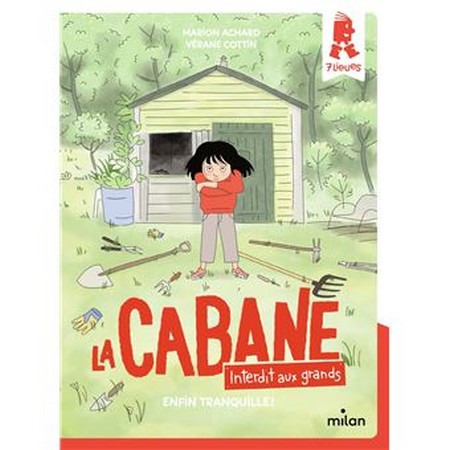 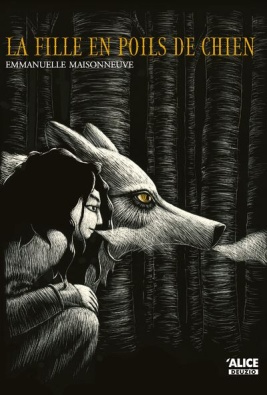 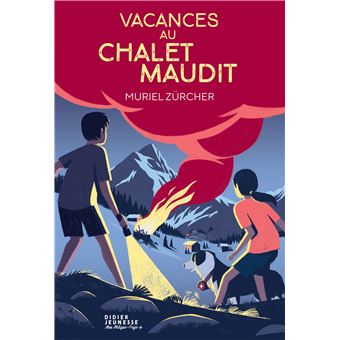 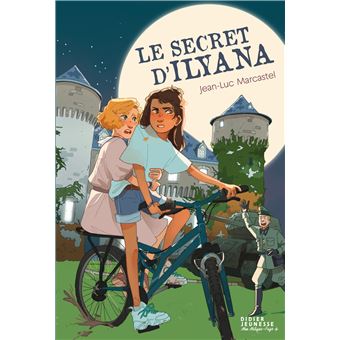 INDICES « PERSONNAGE »
INDICES « LIEU »
INDICES « CHRONOLOGIE»
INDICES « ACTION » 
INDICES « EXTRAIT»
INDICES « LIVRE EN RESEAU »
LE JEU DES INDICES
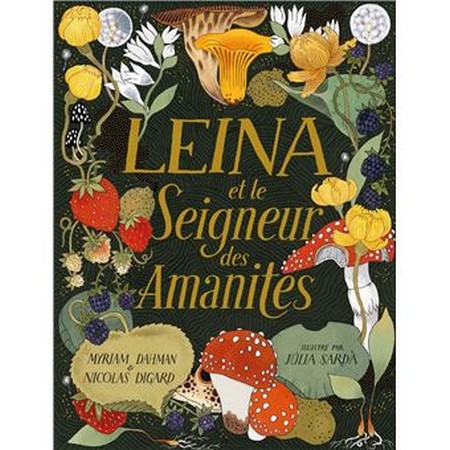 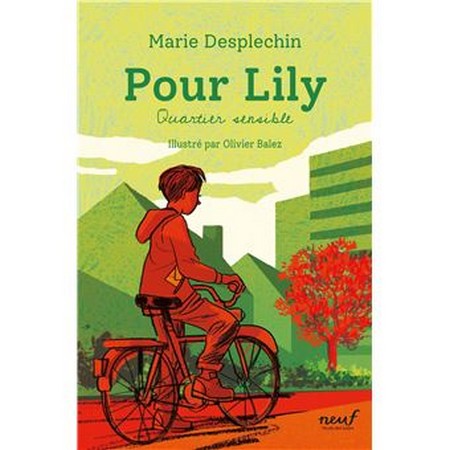 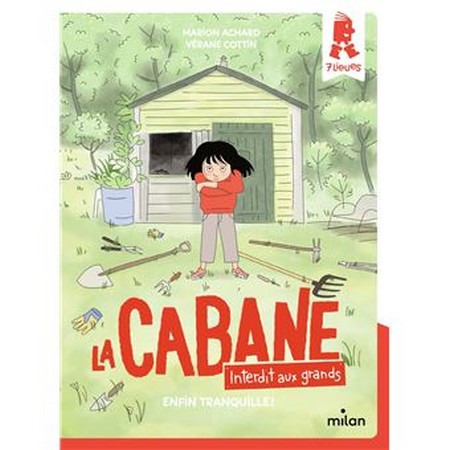 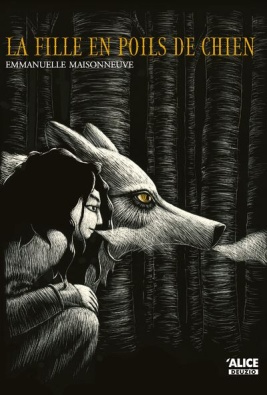 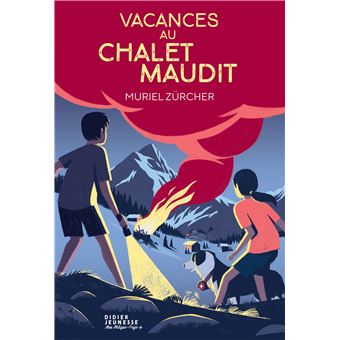 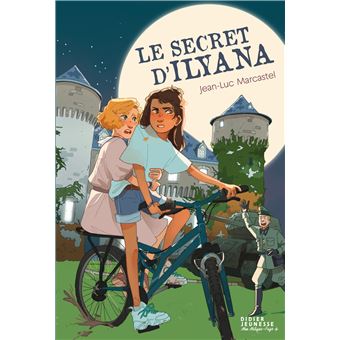 Consignes
Indique à quel livre correspond chaque indice.
Tu peux déplacer les images pour les associer.
Surtout tu dois argumenter tes choix.
INDICES « PERSONNAGE »
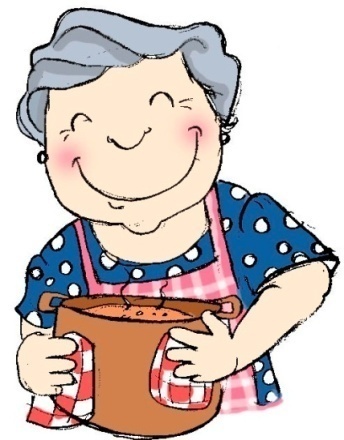 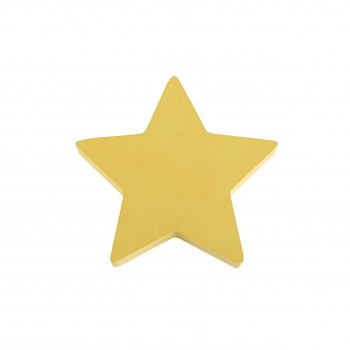 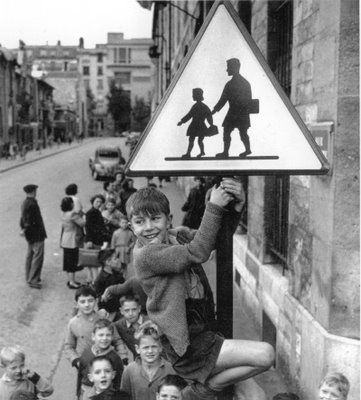 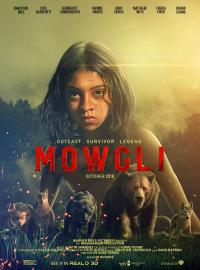 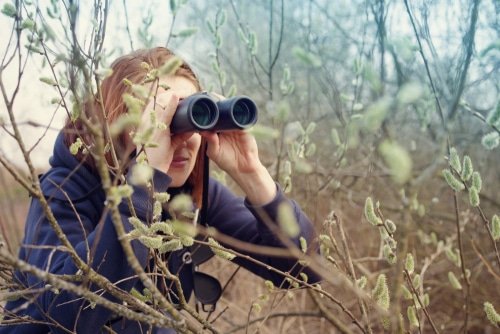 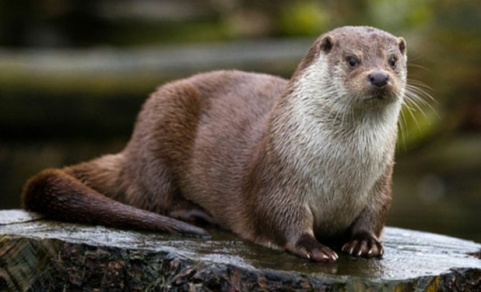 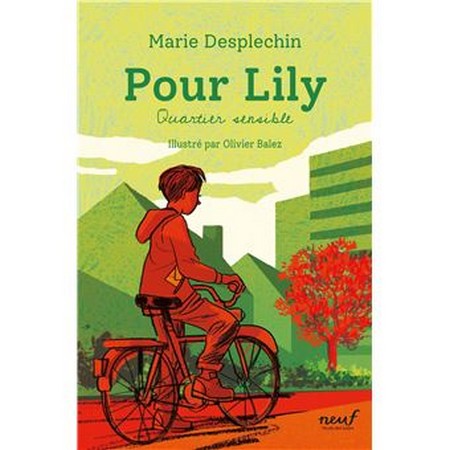 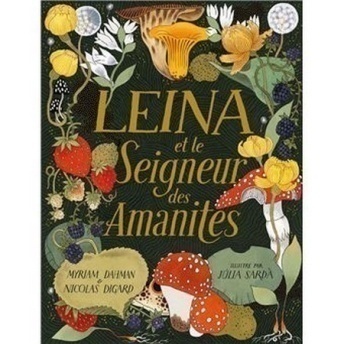 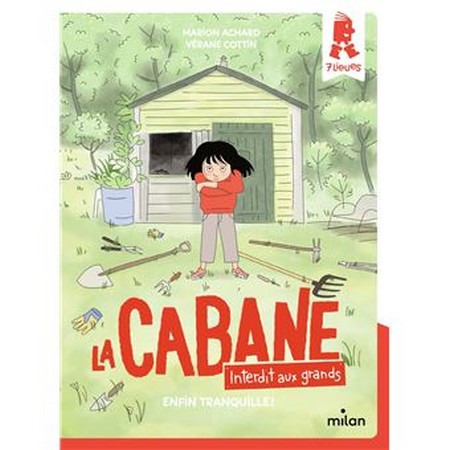 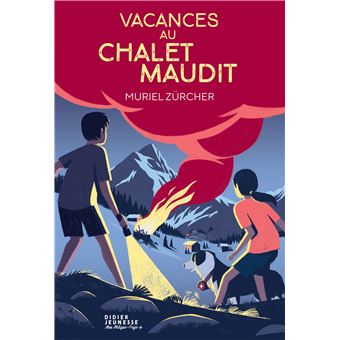 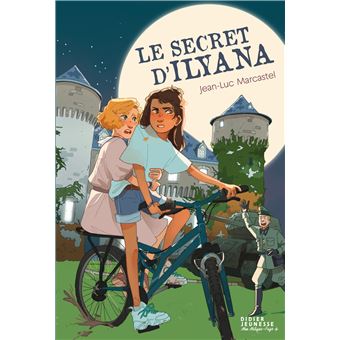 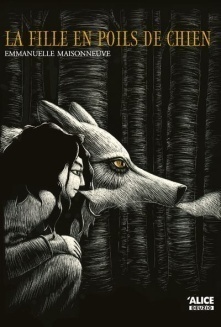 INDICES «LIEU »
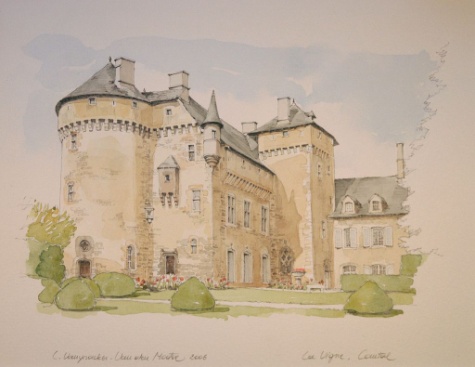 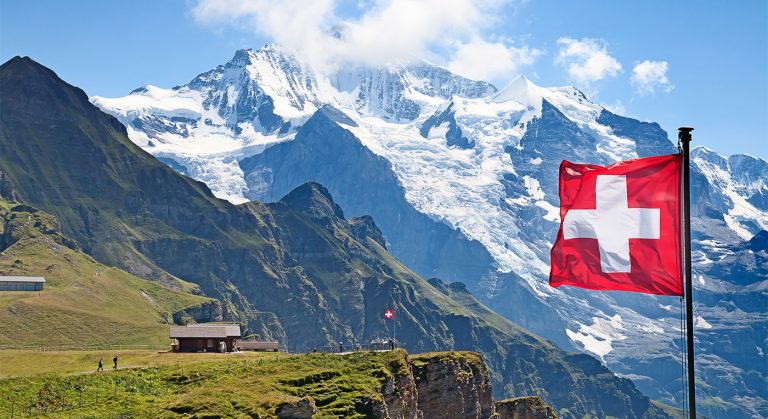 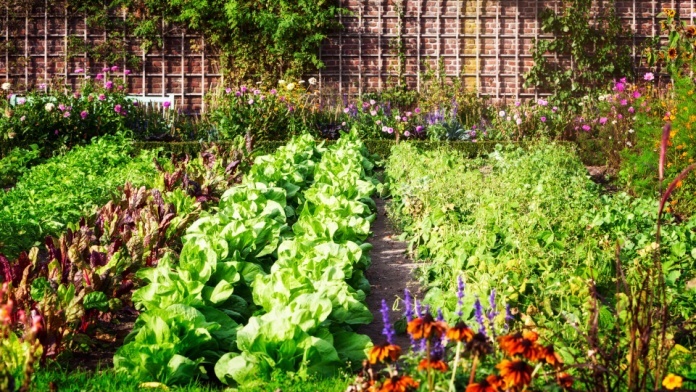 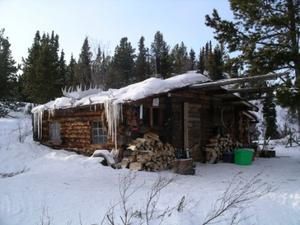 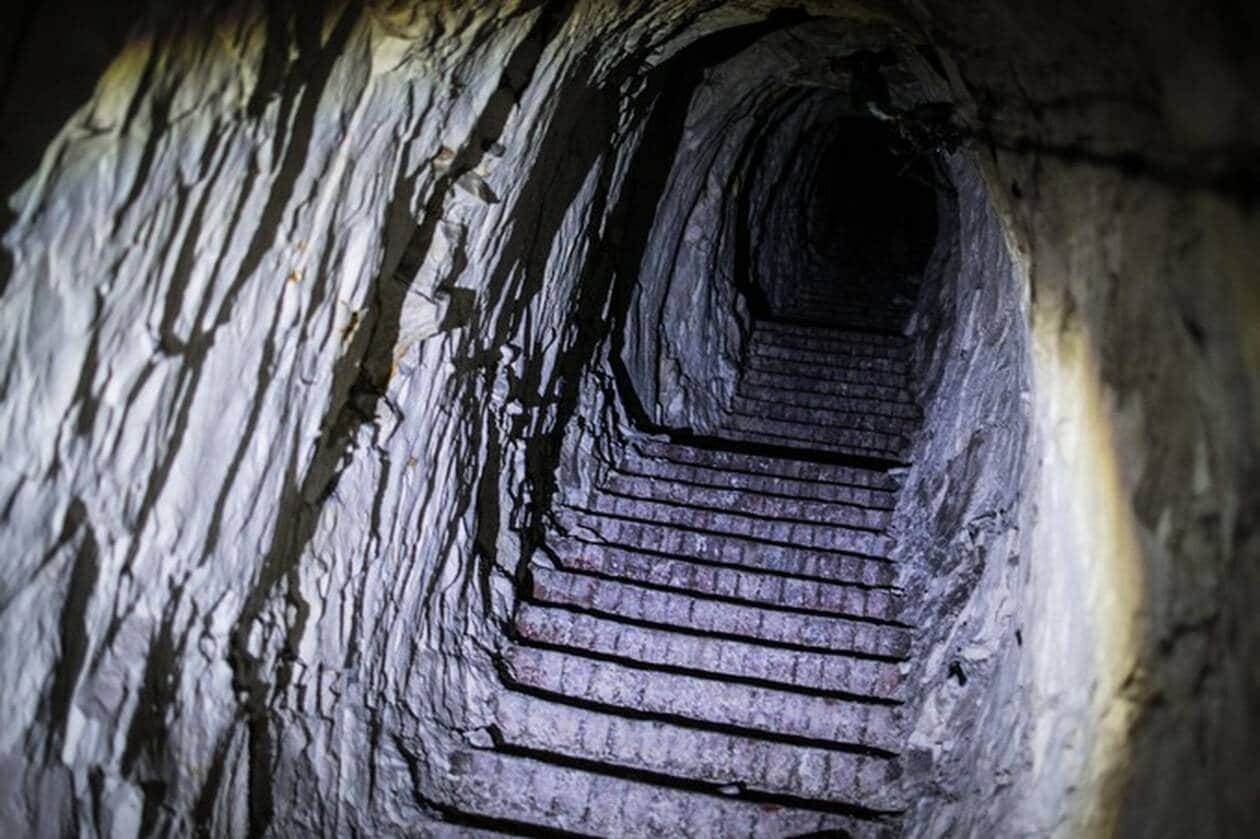 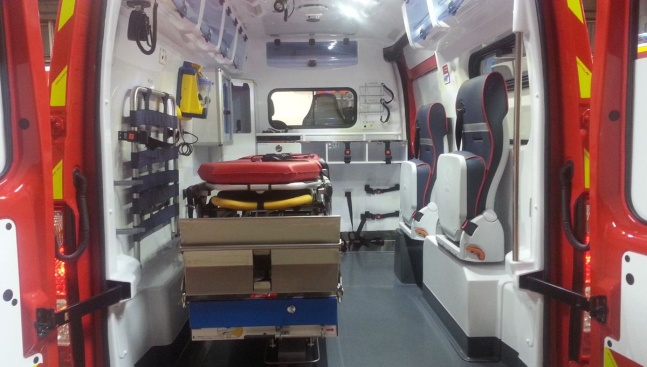 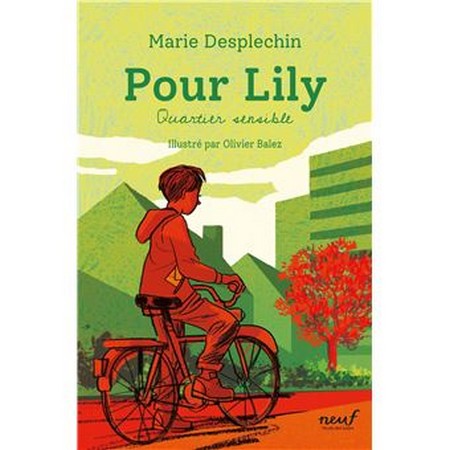 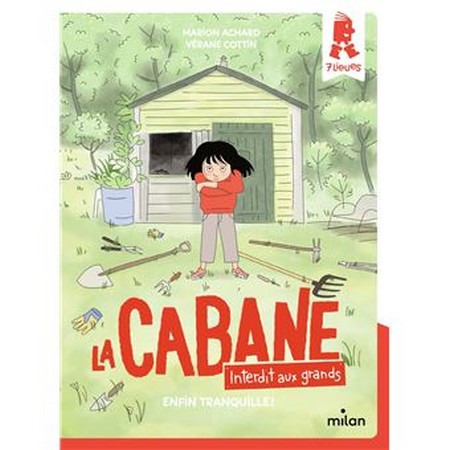 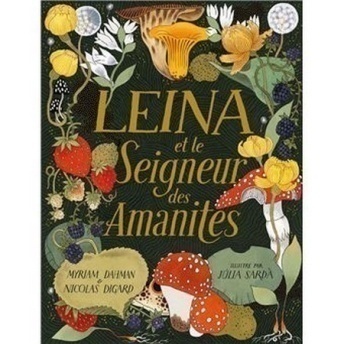 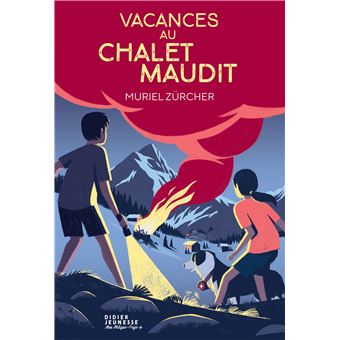 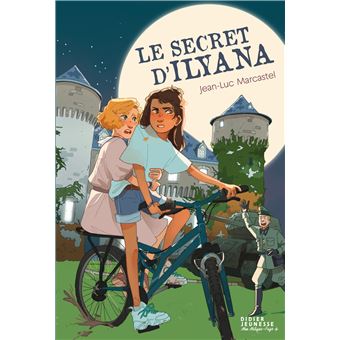 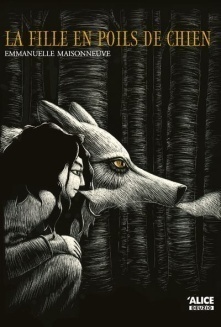 INDICES «CHRONOLOGIE »
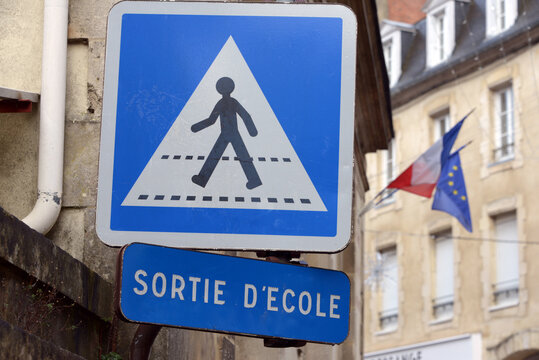 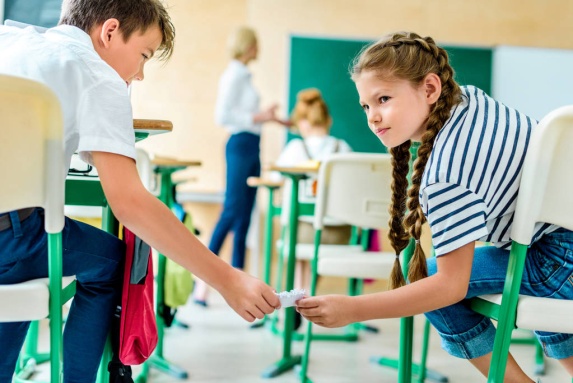 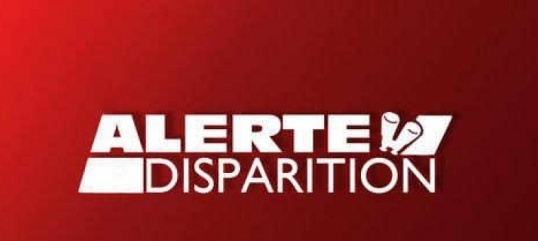 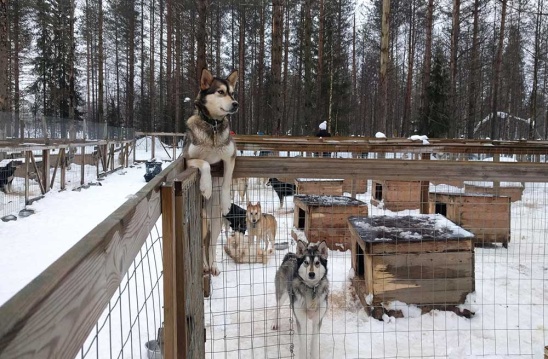 2022
1944
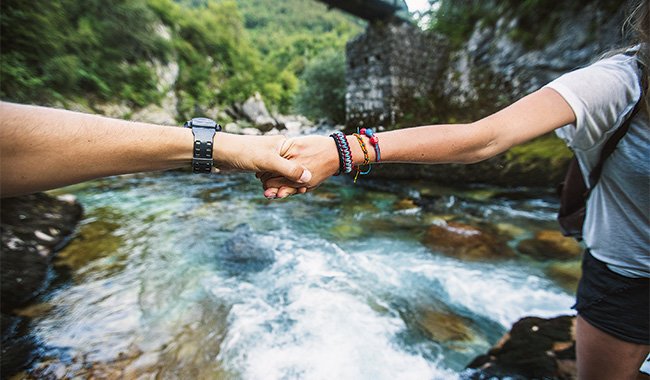 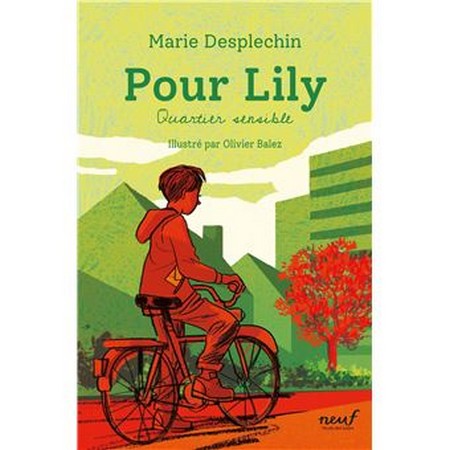 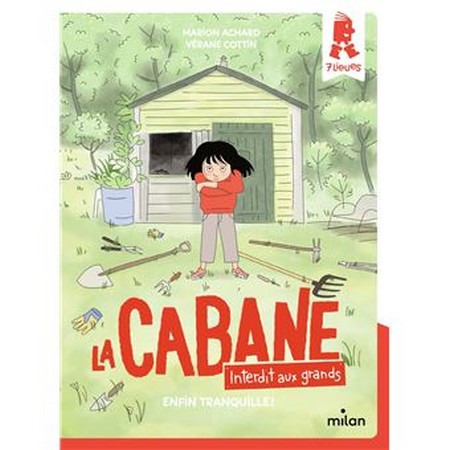 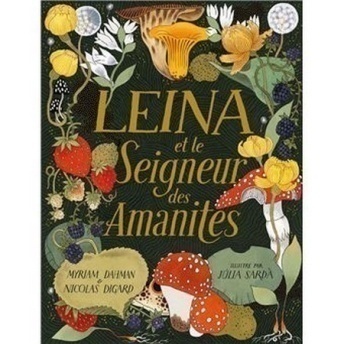 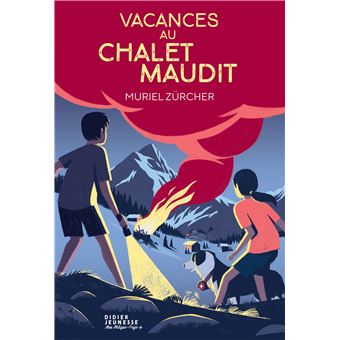 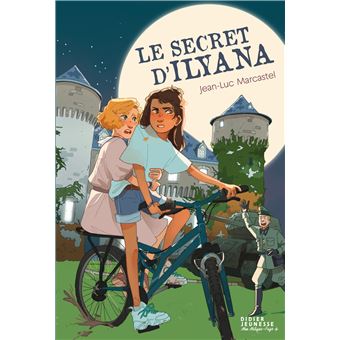 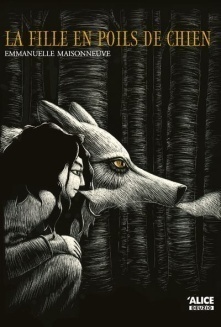 INDICES «ACTION »
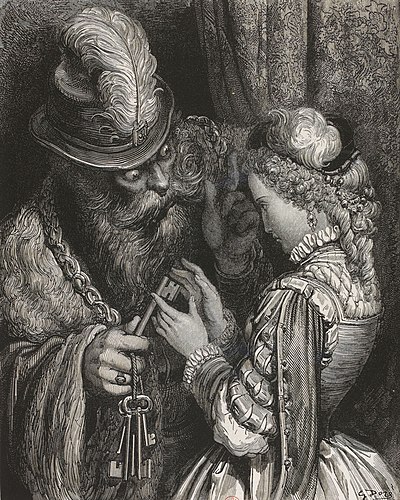 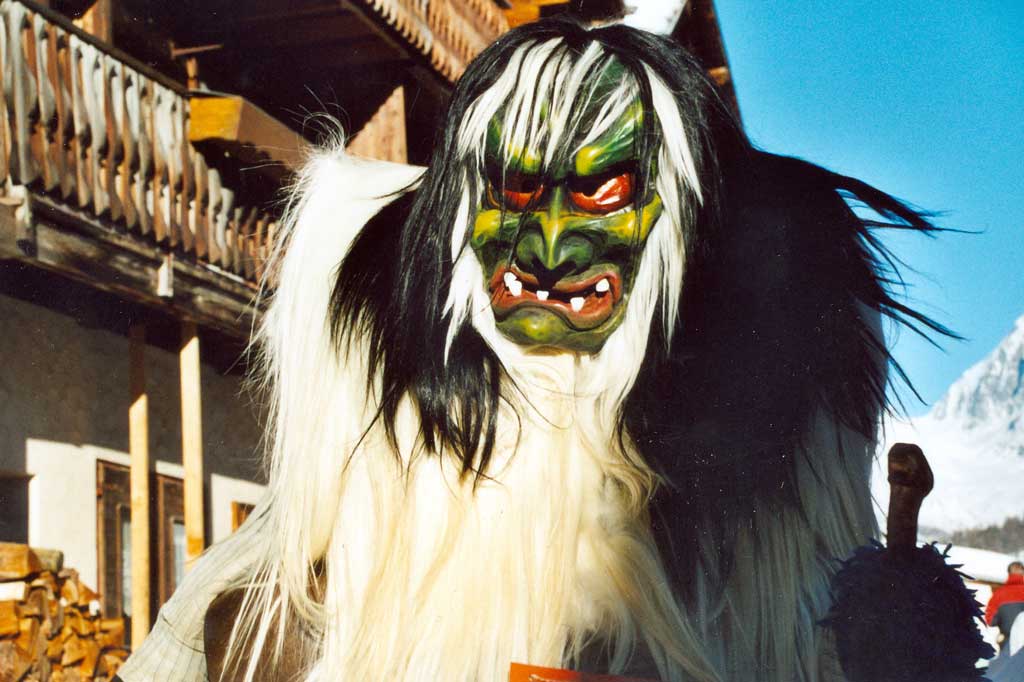 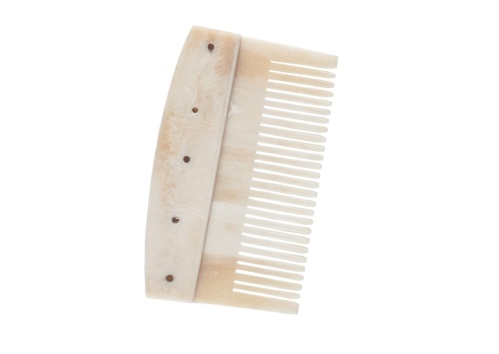 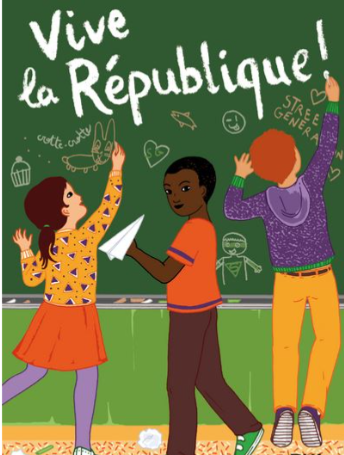 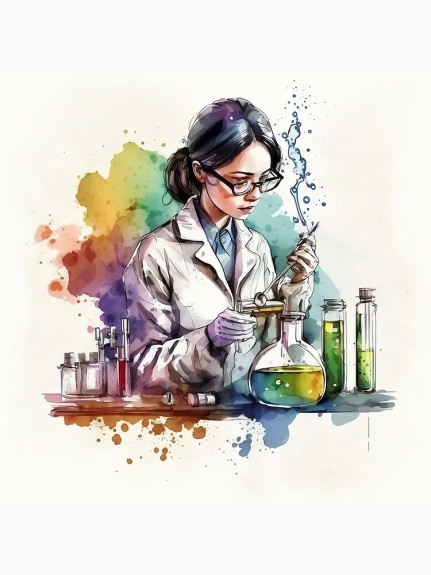 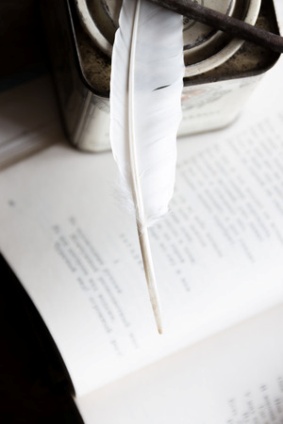 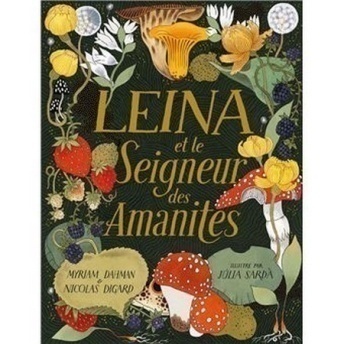 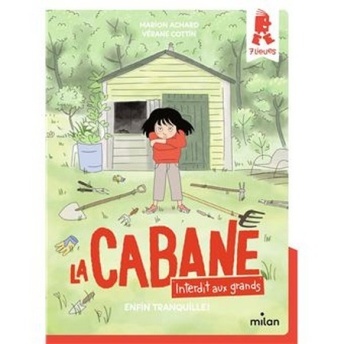 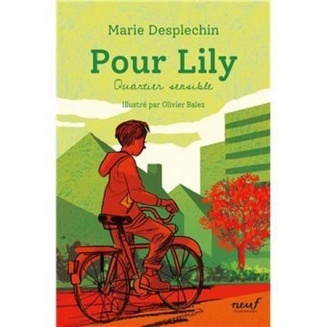 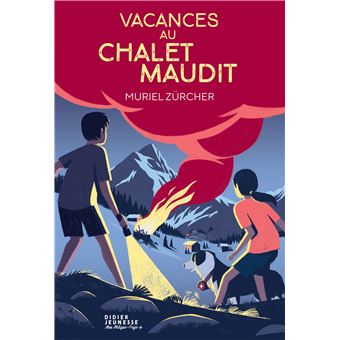 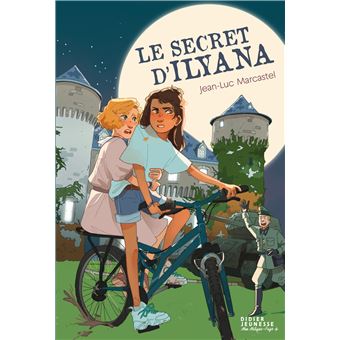 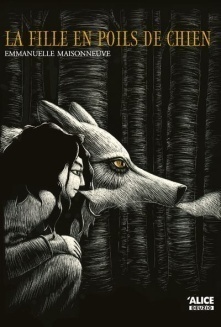 INDICES «EXTRAIT»
« Je le savais qu’il fallait se méfier de l’égalité. Je le sentais. »
« Ce n’est plus comme avant mais tu ne manques de rien. Tu as tout en double ».
«  Maudite soit cette ville, kurr kurr kurr ! »
« …quand tout espoir semble perdu, la flamme de l’humanité continue de briller de la plus belle des manières….. »
« Petite Fille, Petite Fille…
Les souvenirs sont de pesants colis… »
« La montagne c’est chez moi, c’est en moi. »
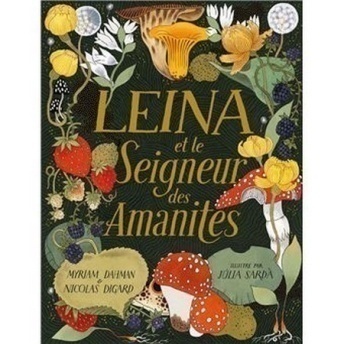 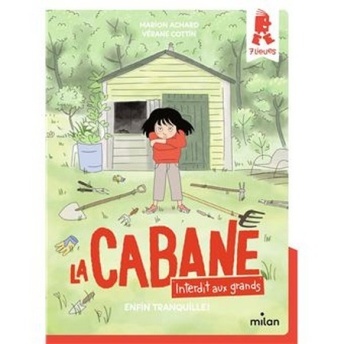 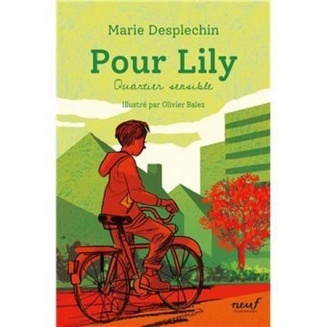 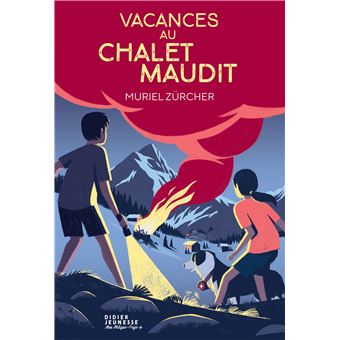 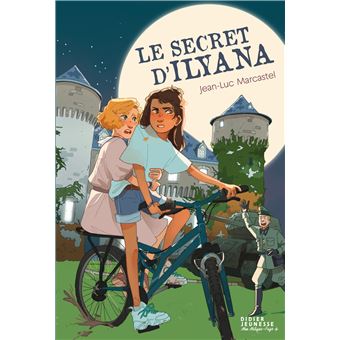 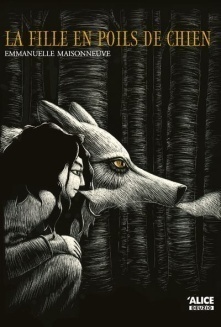 INDICES «RESEAU-AMBIANCE»
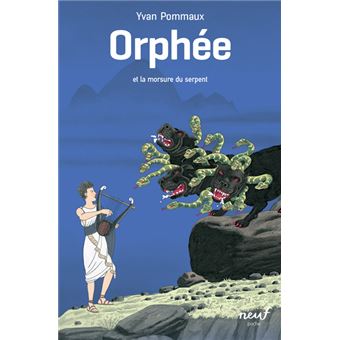 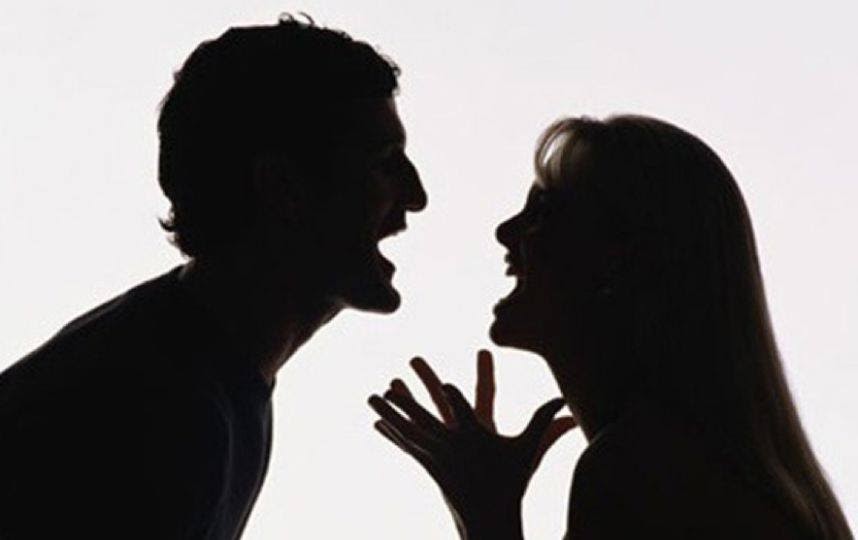 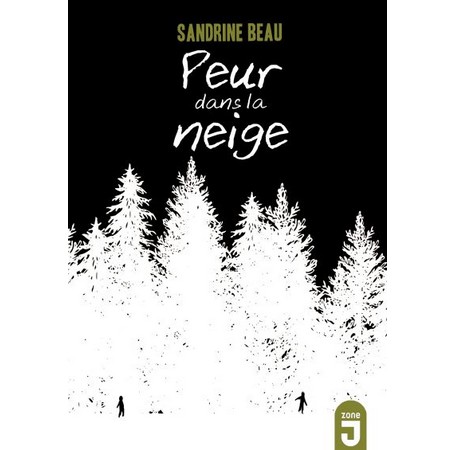 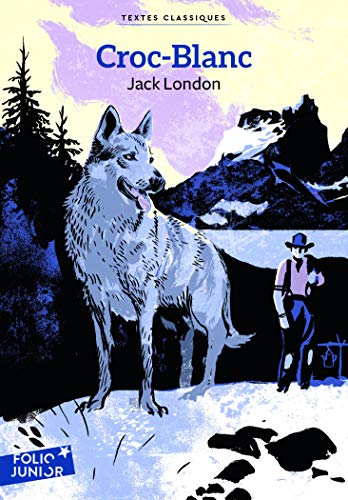 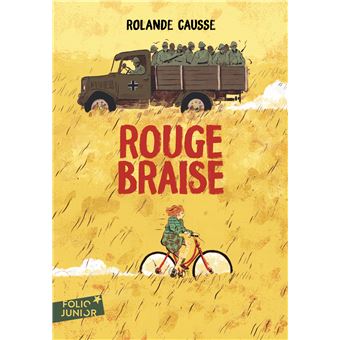 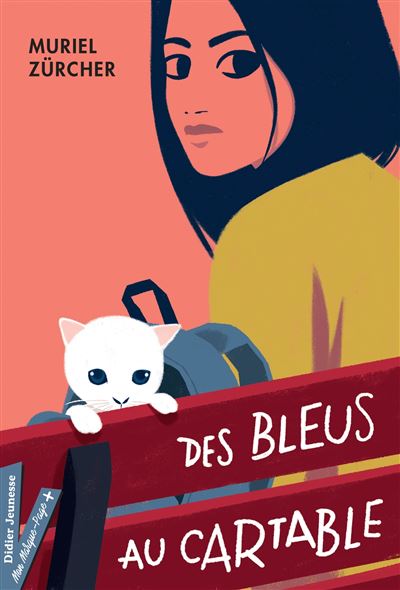 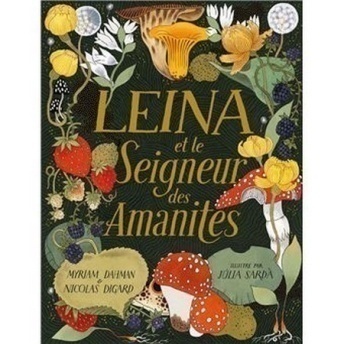 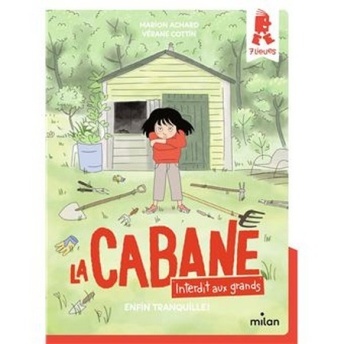 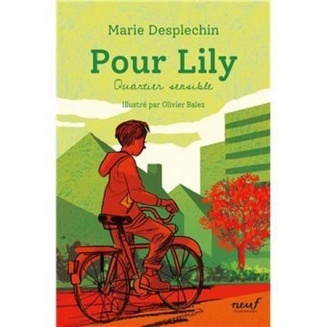 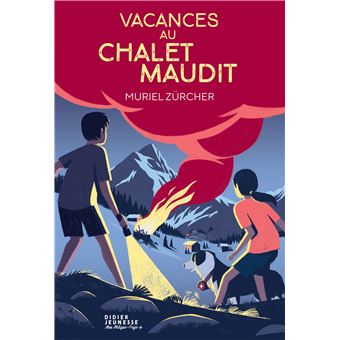 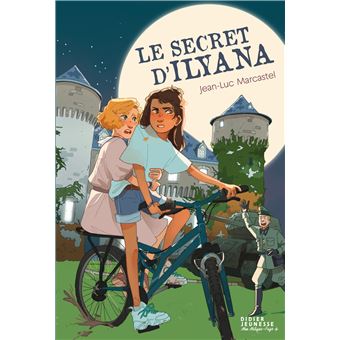 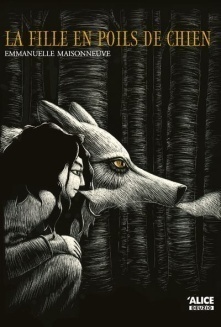